Chapter Six. 
Courts and Procuratorates
华南师范大学经管学院   赖小东
THE LEGAL SYSTEM OF THE PEOPLE'S REPUBLIC OF CHINA IN A NUTSHELL
Category
A.INTRODUCTION
B.The Role of the Courts
   1. Party Influence and the Courts 
   2. The Structure of the Court System 
   3. Court Personnel 
   4. Jurisdiction of the People's Courts
   5. The Process of the Courts in Deciding Cases  
   6. Law Reports
   7. Reopening Final Judgments by Adjudication Supervision
C.The Role of the Procuratorates
D.Issues With the Current Judicial System
   1. Judicial Independence and Related Issues
   2. Local Protectionism and Related Issues
   3. Enforcement of Judgments and Related Issues
A.INTRODUCTION
While the previous chapter examined the PRC's legislative organs, which are responsible for drafting and enacting laws, this chapter examines the courts and procuratorates, the basic institutions involved in the application and enforcement of the law.In the PRC, courts, procuratorates, and the public security organs are considered to be the judicial organs (sifa jiguan), i.e. those organs responsible for the administration of the law enacted by the legislative organs.The legislative and judicial organs of the PRC constitute the basic institutions involved in the creation, application, and enforcement of laws.
[Speaker Notes: 前一章审查了负责起草和颁布法律的中华人民共和国立法机关，本章审查了法院和检察院，即参与法律适用和执行的基本机构。在中国，法院、检察院和公安机关被视为司法机关，即负责管理立法机关颁布的法律的机关。中华人民共和国的立法和司法机关是法律制定、适用和执行的基本机构。除了立法和司法机关之外，还有律师制度、法律教育、调解委员会和其他形式的替代争端解决办法，这是下一章的主题。]
A.INTRODUCTION
Aside from the legislative and judicial organs, there is also the system of lawyers, legal education, mediation committees and other forms of alternative dispute resolution, which is the subject of the next chapter.
All of these institutions together form the legal system of the PRC.
[Speaker Notes: 除了立法和司法机关之外，还有律师制度、法律教育、调解委员会和其他形式的替代争端解决办法，这是下一章的主题。所有这些机构共同构成中华人民共和国的法律体系。]
B.THE ROLE OF THE COURTS
Article 123 of the PRC Constitution provides that the people's courts are the judicial organs of the state and are vested with the state's adjudicative powers.Unlike the US legal system in which the judicial branch is a co-equal branch of government, the people's courts are subordinate to the people's congresses at each level.
At the national level, the National People's Congress is at the top of the hierarchy of government organs with three administrative organs created underneath the NPC: the State Council, the Supreme People's Court, and the Supreme People's Procuratorate.
[Speaker Notes: 《中华人民共和国宪法》第一百二十三条规定，人民法院是国家的司法机关，享有国家的审判权。与美国司法部门是政府平等分支的法律体系不同，人民法院隶属于各级人民代表大会。在国家一级，全国人民代表大会是政府机构的最高级别，在NPC之下设立了三个行政机构:国务院、最高人民法院和最高人民检察院。]
B.THE ROLE OF THE COURTS
Specialty courts are generally funded by their organizational heads: the military, railway, and maritime courts are funded by the People's Liberation Army, the Traffic and Transport Bureau, the National Railway Bureau, and the China General Railway Company.In sum, judges are beholden to the people's congresses or governments for funding, staffing, and appointments and have no security of tenure.
The prescription to exercise judicial powers independently must be understood against the political and practical realities of the government system in which the people's courts operate.
[Speaker Notes: 在这些级别上，人民代表大会还控制着法院的关键任命和经费。专业法院通常由其组织负责人资助:军事、铁路和海事法院由中国人民解放军、交通运输局、国家铁路局和中国铁路总公司资助。总的来说，法官在资金、人员配备和任命方面都受制于人民代表大会或政府，没有任期保障。必须根据人民法院运作的政府系统的政治和实际现实来理解独立行使司法权的规定。]
1.PARTY INFLUENCE AND THE COURTS
Aside from the influence of other government organs, there is also the issue of influence by the Communist Party.At the national level of Party organs, the CPC Central Committee has established a central political-legal committee, usually headed by a member of the elite Politburo.
At each lower level, there is someone within the Party committee that is in charge of political legal work and works with the political-legal committee of the Party at the corresponding level, i.e. a provincial level political-legal committee.
[Speaker Notes: 除了其他政府机关的影响，还有共产党的影响问题。在党的国家机关层面，中共中央成立了一个中央政法委员会，通常由一名精英政治局成员领导。在每一个较低的级别上，党委内部都有一个人负责政法工作，并与同级党的政法委员会，即省级政法委员会一起工作。]
2.THE STRUCTURE OF THE COURT SYSTEM
The structure of the court system in the PRC is based upon four levels of courts with at most two trials to complete a case.The first trial is the case of first instance and the second trial occurs on appeal.
Depending upon the gravity of the offense, the trial of first instance can occur at any level in the system with a final appeal to a court at the next higher level.
Cases of first instance decided by the Supreme People's Court are final.At the lowest level are the more than 3,000 basic people's courts at the county level.
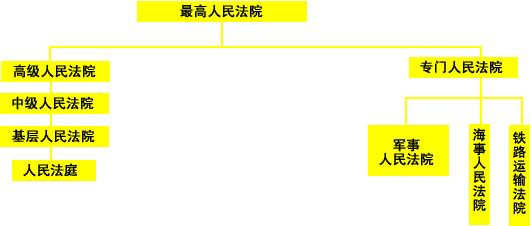 [Speaker Notes: 中国法院系统的结构基于四个级别的法院，最多两次审判完成一个案件。一审是一审，二审是上诉。根据罪行的严重程度，一审可以在系统的任何一级进行，最后上诉到更高一级的法院。最高人民法院判决的第一审案件为终审案件。最基层的是3000多个县级基层人民法院。]
2.THE STRUCTURE OF THE COURT SYSTEM
A review of the past two decades shows that the work of the PRC courts has been increasing steadily.In 1990, the courts dealt with a total of 2.9 million cases.By 1995, the workload of the courts increased to 4.5 million cases.In 2013, the courts dealt with a total of 14.21 million cases, including 12.95 million civil cases, 121,000 administrative cases, and 954,000 criminal cases.
[Speaker Notes: 回顾过去二十年，中国法院的工作一直稳步增长。1990年，法院共处理了290万起案件。到1995年，法院的工作量增加到450万起案件。2013年，法院共受理案件1421万件，其中民事案件1295万件，行政案件12.1万件，刑事案件95.4万件。]
3.COURT PERSONNEL
The personnel that staff a court include the court's president  and vice-presidents.Each division will also have a chief judge, deputy chief judges, and assistant judges.The Organic Law of the People's Courts also provides for people's assessors, lay judges who participate as members of the court divisions and enjoy equal rights with judges during the period of their service.
The people's assessors system was first established in 1951 to promote the ideal of popular participation in the administration of justice, although it has proven difficult in practice to find assessors with legal knowledge.
[Speaker Notes: 法院的工作人员包括院长和副院长。每个分庭还将有一名首席法官、副首席法官和助理法官。《人民法院组织法》还规定了人民陪审员、作为法院分庭成员参与的非专业法官，以及在任职期间享有与法官平等的权利。人民陪审员制度最初建立于1951年，目的是促进公众参与司法的理想，尽管实践证明很难找到具有法律知识的陪审员。]
4.JURISDICTION OF THE PEOPLE'S COURTS
The Organic Law of the People's Courts (OLPC) and other laws set forth the jurisdiction of the courts based upon the importance of the case.(The jurisdiction of specialty courts is set forth in other laws.) The lines of jurisdiction between courts are not delineated with precision and, as a result, a number of courts can potentially exercise jurisdiction over any given case.
With the exception of the basic people's courts, all other courts, including the Supreme People's Court, can act either as courts of original jurisdiction handling cases of the first instance or as courts of appellate jurisdiction handling cases of second instance.
[Speaker Notes: 《人民法院组织法》(OLPC)和其他法律根据案件的重要性规定了法院的管辖权。专门法院的管辖权由其他法律规定。法院之间的管辖权界线没有准确划定，因此，一些法院可能对任何特定案件行使管辖权。除基层人民法院外，包括最高人民法院在内的所有其他法院，既可以作为处理一审案件的原审法院，也可以作为处理二审案件的上诉法院。]
a.Basic People's Courts
Article 20 of the OLPC provides that basic people's courts adjudicate ordinary criminal and civil cases of the first instance.Criminal cases involving the death penalty or life in prison and important foreign-related civil cases are excluded from the jurisdiction of basic people's courts.Under Article 21 of the OLPC, basic people's courts can decide to request transfer of cases of "major importance" to a higher people's court.Basic people's courts are also authorized to settle criminal and civil cases that do not require trials and to direct the work of the people's mediation committees.
[Speaker Notes: 《OLPC宪法》第20条规定，基层人民法院审理一审普通刑事和民事案件。涉及死刑或无期徒刑的刑事案件和重要涉外民事案件不属于基层人民法院管辖。根据《OLPC法》第21条，基层人民法院可以决定请求将“重大”案件移交给上级人民法院。基层人民法院还有权解决不需要审判的刑事和民事案件，并指导人民调解委员会的工作。]
b.Intermediate People's Courts
Article 24 of the OLPC provides that intermediate people's courts have jurisdiction over cases of first instance as provided by law, cases of first instance transferred from the basic people's courts, and cases of appeal or protest.As in the case of basic people's courts, intermediate people's courts can request that a case of major importance be transferred to a higher court.
[Speaker Notes: 《OLPC宪法》第24条规定，中级人民法院对法律规定的一审案件、基层人民法院移交的一审案件以及上诉或抗诉案件拥有管辖权。如同基层人民法院一样，中级人民法院可以要求将重大案件移送上级法院。]
c.High People's Courts Under
Article 27 of the OLPC, the high people's courts have jurisdiction over cases of first instance assigned by laws to their jurisdiction;cases of first instance transferred from lower courts;appeals and protests against judgments and orders of lower courts;and protests lodged by the people's procuratorates in accordance with their duties of judicial supervision, further discussed below.
[Speaker Notes: 《OLPC宪法》第27条规定，高级人民法院对法律赋予其管辖权的第一审案件拥有管辖权；下级法院移交的一审案件；对下级法院判决和命令的上诉和抗议；和人民检察院根据其司法监督职责提出的抗议，下文将进一步讨论。]
d.The Supreme People's Court Under
Article 31 of the OLPC, the Supreme People's Court has jurisdiction of first instance over cases assigned to it by laws and decrees and cases that the SPC considers it should try itself;over appeals and protests against judgments and orders of high people's courts and specialty courts;and over protests lodged by the Supreme People's Procuratorate in accordance with its duties of judicial supervision.
[Speaker Notes: 《OLPC宪法》第31条规定，最高人民法院对法律、法令指定的案件和最高人民法院认为应当审判的案件，有一审管辖权；对高级人民法院和专门法院的判决和裁定的上诉和抗诉；和最高人民检察院根据司法监督职责提出的抗诉]
5.THE PROCESS OF THE COURTS IN DECIDING CASES
Cases in China are decided by a collegiate bench consisting of an odd number of judges with the exception of simple civil and minor criminal cases, which can be heard through a summary procedure before a single judge.
In lower courts, a collegiate panel will generally consist of three judges with the size of the panel increasing with the level of the court.
[Speaker Notes: 中国的案件由奇数名法官组成的合议庭审理，但简单的民事和轻微的刑事案件除外，这些案件可以在一名法官面前通过简易程序审理。在下级法院，合议庭通常由三名法官组成，合议庭的规模随着法院级别的增加而增加。]
5.THE PROCESS OF THE COURTS IN DECIDING CASES
A collegiate bench can consist of judges and people's assessors or lay judges only.For cases on appeal or of second instance, however, the collegiate panel will not include people's assessors.
In criminal cases, an investigation by the public security organs, the procuratorate, and judicial personnel precedes the trial of first instance.
The trial will involve the interrogation of the defendant, questioning of witnesses, presentation of evidence, and court debate.The court then adjourns and prepares to announce its judgment.In criminal cases, the court must announce its judgment within two to three months.
[Speaker Notes: 合议庭可以由法官和人民陪审员组成，也可以只由非专业法官组成。但是，对于上诉案件和二审案件，合议庭不设人民陪审员。在刑事案件中，在初审之前，由公安机关、检察院和司法人员进行调查。审判将包括对被告的讯问、对证人的询问、出示证据和法庭辩论。法院随后休庭，准备宣布判决。在刑事案件中，法院必须在两到三个月内宣布判决。]
5.THE PROCESS OF THE COURTS IN DECIDING CASES
Civil cases follow a similar pattern of questioning, presentation of evidence, and court debate by the parties.In civil cases, courts may attempt to persuade the parties to resolve the case by mediation prior to and even after the trial.
Judgment is rendered within six months of the date that the case was put on the trial docket;in the case of expedited procedures provided for simple cases involving a single judge, judgment must be rendered within three months of the time the case was put on the court's docket.
[Speaker Notes: 民事案件遵循类似的模式，由当事人进行询问、出示证据和法庭辩论。在民事案件中，法院可能试图说服双方在审判前甚至审判后通过调解解决案件。自案件被列入审判目录之日起六个月内作出判决；对于涉及一名法官的简单案件的快速程序，必须在案件列入法院备审案件目录后三个月内做出判决。]
6.LAW REPORTS
China follows a continental legal system model in which court decisions did not have binding precedential value as in a common law system such as that of the United States.In the past, courts decided cases by issuing an order in one or two sentences, but this practice has changed with the development of China's legal system.
Currently, courts issue judgments that are accompanied by an opinion of three to four pages containing legal reasoning and analysis.
[Speaker Notes: 中国遵循的是大陆法系模式，在这种模式下，法院判决不像美国等英美法系那样具有有约束力的先例价值。过去法院判决案件都是一两句话就下达一个命令，但是这种做法随着中国法制的发展已经发生了变化。目前，法院发布的判决书附有三到四页的意见，其中包含法律推理和分析。]
7.REOPENING FINAL JUDGMENTS BY ADJUDICATION SUPERVISION
China follows a continental legal system model in which court In China, however, the process of adjudication supervision is viewed as necessary to correct errors and to ensure quality and competence in a legal system that still lacks sufficient numbers of qualified judges.
Adjudication supervision is also necessary in a legal system to monitor and control widespread abuses such as various forms of corruption and local protectionism among judges.China also believes that adjudication supervision can be used to rectify the injustices and errors made during the many turbulent eras in China's modern history, including the Cultural Revolution
[Speaker Notes: 在中国，审判监督过程被认为是必要的，以纠正错误，并确保在一个仍然缺乏足够数量的合格法官的法律制度中的质量和能力。审判监督在法律制度中也是必要的，以监测和控制广泛的侵权行为，如法官中各种形式的腐败和地方保护主义。中国还认为，审判监督可以用来纠正中国近代史上许多动荡时期犯下的不公正和错误]
C.THE ROLE OF THE PROCURATORATE
Under the constitutional scheme, the procuratorate and the courts are of an equivalent rank and report, along with the public security organs, to the people's congresses at various levels.
While the procuratorate is equivalent in some respects to government organs that prosecute criminal cases in other legal systems, the procuratorate in the PRC is also an organ of legal supervision.Among its responsibilities, the procuratorate is to supervise the work of the courts and the public security organs to ensure that no errors are made in the administration of justice.
[Speaker Notes: 根据宪法规定，检察院和法院具有同等级别，与公安机关一起向各级人民代表大会报告。虽然检察院在某些方面等同于在其他法律体系中起诉刑事案件的政府机关，但中国的检察院也是一个法律监督机关。检察院的职责之一是监督法院和公安机关的工作，确保司法工作中不出错。]
D.ISSUES WITH THE CURRENT JUDICIAL SYSTEM
The preceding discussion has raised a number of issues and problems with the current PRC judicial system that merit further examination.Among these issues are judicial independence, professionalism, and local protectionism.
[Speaker Notes: 前面的讨论提出了中国现行司法制度的一些问题，值得进一步研究。这些问题包括司法独立、专业精神和地方保护主义。]
1.JUDICIAL INDEPENDENCE AND RELATED ISSUES
In the PRC, judicial independence does not refer to the independence of a particular collegiate bench or individual judges but to the independence of the court as a whole from the outside influence of other state organs and Party pressures.
[Speaker Notes: 司法独立虽然在一定程度上得到中国宪法和法律的承认，但是否是中国系统内的既定做法。中国学者指出，中国语境中的司法独立不同于西方法律体系中阐述的概念。在中国，司法独立不是指某个合议庭或个别法官的独立，而是指整个法院不受其他国家机关和党的压力的外部影响的独立。]
2.LOCAL PROTECTIONISM AND RELATED ISSUES
A serious problem in the PRC court system involves local protectionism.As noted earlier, courts are beholden to local people's congresses and governments for funding, salaries, and continuing employment.
Some local governments and legislatures put pressure on courts to protect local economic interests.Local protectionism is manifested in court proceedings in usually one of two ways.
[Speaker Notes: 中国法院系统的一个严重问题涉及地方保护主义。如前所述，法院在资金、工资和继续就业方面受制于地方人大和政府。一些地方政府和立法机构向法院施压，要求保护地方经济利益。地方保护主义通常以两种方式之一在法庭诉讼中表现出来。]
3.ENFORCEMENT OF JUDGMENTS AND RELATED ISSUES
Although parties are required by law to abide by all court judgments, a persistent problem has been the lack of enforcement of civil judgments particularly in economic cases where recent reports indicate that 25–35% of all judgments are not enforced.While courts have the authority to freeze bank accounts and garnish wages, PRC courts do not currently have a general contempt power that can result in criminal sanctions.
[Speaker Notes: 尽管法律要求各方遵守所有法院判决，但一个持续存在的问题是民事判决缺乏执行，特别是在经济案件中，最近的报告显示，25%至35%的判决没有执行。虽然法院有权冻结银行账户和扣发工资，但中国法院目前没有可导致刑事制裁的一般藐视权力。]
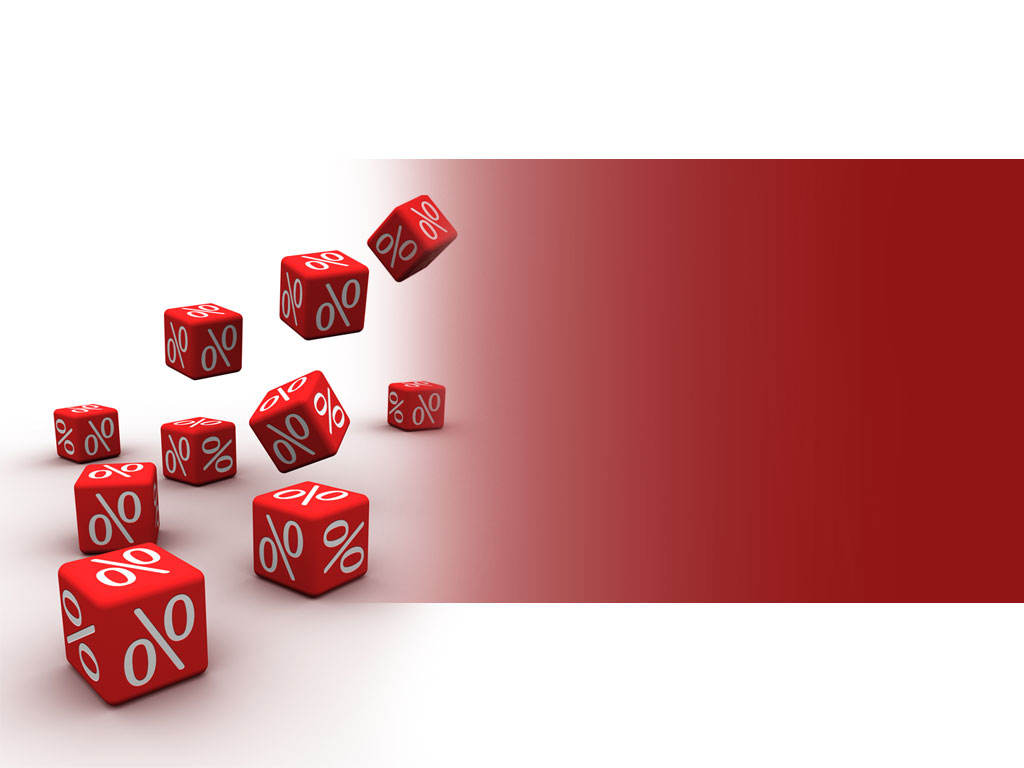 THANKS
THANLS